Interwar Years
1919-1938
Alliances Map World War II
Dictators in Europe
Benito Mussolini
Fascism- authoritarian government that put the good of the nation above the people. 
Totalitarianism- Mussolini wanted to control all aspect of society 
Used propaganda to lead the people
Stalin in the Soviet Union
The Five Year Plan: each factory and  mine had production goals set by state
Labor Camps (Gulag): located in Siberia. 
Where punished peasants and Ukrainians worked
Stalin in the Soviet Union
Totalitarian Rule: 
Children were taught the desirable attitudes of the Soviet Union 
Churches were closed
Portraits of Stalin all across the USSR
Hitler in Germany
Hitler joined the Nazi Party- Nationalists Socialist Party 
Became a key figure within the extremists group 
Mein Kampf
Hitler in Germany
Anti-Semitism: hostility toward or prejudice against Jews. 

Hitler blamed Jews for many of the problems within Germany.
Hitler in Germany
Nuremberg Laws: 
Passed by Hitler’s Nazi government in 1935 
Aimed at excluding Jews from mainstream activities 
Laws created a separate legal status for German Jews
Defined a person as Jewish based on the ancestry of grandparents.
Axis Aggression
Germany Expands: 
Hitler began to rebuild the German military 
Militarized Rhineland, small German town that borders Frances 
Germany took over German-speaking Austria
Axis Powers form an Alliance
Germany and Japan agreed to the Anti-Comintern Pact 

Italy joined a year later 

Italy and Germany signed a military allegiance to each other
Nonaggression Pact
An agreement in which each side promises not to attack the other. 

Signed by both Germany and Soviet Russia
United States Enters the War
Pearl Harbor: December 7, 1941 
Complete surprise 
Americans abandoned isolationism
On December 8, United States entered the war
United States Response to Pearl Harbor
120,000 Japanese Americans were moved to interment camps 

Stayed in camps for up to 4 years
Holocaust
Nazi Anti-Semitism- Jews were the scapegoat to Germany’s problems
 
Final Solution- the deliberate mass execution of Jews.
Holocaust
Concentration Camps: 
labor camps where Jews and other prisoners were forced to work as slave laborers.
War Begins
Battle of Britain: three month air battle between Germany and Great Britain 
Location: Great Britain 
London Blitz- Blitzkrieg
Great Britain at War with Italy in Africa
Control in North Africa was important due to the Suez Canal

Suez Canal allowed for the flow of Middle Eastern oil
Soviet Union attack by Germany
Battle of Stalingrad- Axis forced wanted to win Stalingrad because it was one of the largest cities in the Soviet Union
Stalingrad
Turning Points in the Pacific
Battle of Midway: naval battle fought in the Pacific
Americans broke the Japanese code and knew the date and location of attack 
America was victorious
Turning Points in the Pacific
Kamikazes: Japanese pilots who loaded their planes with explosives and crashed in Allied ships.
The End of the War
D-Day:  June 6, 1944- Allied forces invaded France
The End of the War
V-E Day:  May 8th 1945, Victory in Europe Day 

After 6 years, the war in Europe was over
The End of the War
Hiroshima:  August 6, 1945 Allies dropped an atomic bomb on the Japanese city 
More than 70,000 people were killed instantly 
Second bomb in Nagasaki
V-J Day
V-J Day August 15, 1945 Japan surrenders and World War II was completely over.
Peace Plans
Yalta Conference: 
Primary Goal: reach agreement on what to do with postwar Europe. 
Roosevelt, Stalin and Churchill worked together at the Yalta conference
Peace Plans
Potsdam Conference: a meeting of Allied leaders in German city of Potsdam to address issues about the post-WWII Europe.
Peace Plans
United Nations: new world organization
Designed to encourage international cooperation and to prevent war
Unrest in Asia and Africa
China- 

May 4th Movement- students protest and strike against the Japanese control
Unrest in China
Mao Zedong
Leader of the Communists Party of China and led the Long March
Long March
Unrest in China
Communist Party of China 
Fought against the Guomindang nationalists 
Start of the Chinese Civil War
Unrest in India
After World War I, Britain still controlled India 

Rowlatt Acts allowed the British to deal harshly with the growing opposition in India
Unrest in India
Amritsar Massacre- 

British soldiers fired on to a large crowd of peaceful demonstrators 
 400 people were killed
Unrest in India
Mohandas Ghandi 

Indian lawyer who organized protests against Britain 

Inspired millions of Indians to resist the British rule 
https://www.youtube.com/watch?v=dpjBWw5w444
Unrest in the Middle East
Arab-Israeli Conflict: 
Arab Nationalists call for an independent Arab State 

Zionism 

Balfour Declaration
https://www.youtube.com/watch?v=rm06MpInKwM
Unrest in Africa
Pan-African Congress:
Organized by people of African heritage living around the world 
Led to a series of demands for African independence
Unrest in African
Egypt’s Independence
Series of revolts against the British control of Egypt 
Britain granted independence to Egypt because they realized they could not maintain full control of the country
The Roaring 1920s
More Americans lived in cities than farms
The Roaring 1920s
The New Woman 
Flapper 
Bobbed haircut, short skirt
The Roaring 1920s
Mass Culture 
Radios, movies, cars
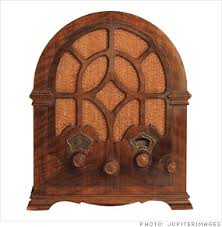 The Roaring 1920s-Skip for WH
The Jazz Age 
Popular dances such as the Charleston, the cake walk and the flea hop became popular. 
The genre of Jazz music was extremely popular during this time
The Roaring 1920s-Skip for WH
Prohibition 
The 18th Amendment, ratified in 1919, banned the manufacturing and selling of liquors 
Organized Crime 
Prohibition a way to deal with immigrant masses
The Roaring 1920s
The Great Migration of African Americans to Northern cities 

Harlem Renaissance- a literary movement revolving around jazz and blues.
The Roaring 1920s-Skip for WH
“Cultural Civil War”

Creation of the Ku Klux Klan 
Anti-Communist “Red Scare” which encouraged nativist 
The National Origins Act of 1924
Bell Ringer
Evaluate the role of new weapons in the Great War.
LEQ: What factors will cause a global economic depression during the 1920s?
The good times will never end!
People were investing in the stock market 
Buying stock on the margin
The Great Depression
Causes of the Great Depression
Increasing speculation in stock market 
Stock prices at unrealistic levels 
Increasing consumer reliance on credit 
Declining consumer spending 
Struggling businesses
The Great Depression
Effects from the Depression:
Banks go out of business because businesses and investors failed to pay off loans
People lost jobs
Government Response
New Deal 
Government program aimed at fighting the Depression through jobs, welfare, and other relief programs (Social Security)  
Creation of Franklin Delano Roosevelt 
Protected the stock market and banking system
Government Responses
Economic Theories 
John Maynard Keynes
A British economists 
Believed that government could limit economic downturns by increased government spending
Political Impact
As the Depression continued, unrest grew worse 
Great Britain and France form new governments 
Widespread misery led people to trust powerful leaders
Video